Clickstreams and  Video Engagement: Predicting User Interactions with Transcript Level Features
Amanda Boone
Neethu Renjith
David Lang
Stanford University

BAYLAN

March 2, 2019
How is Time Distributed in a Lecture?
Traditional Lecture
Video-based Lecture
How is Time Distributed in a Lecture?
Traditional Lecture
Video-based Lecture
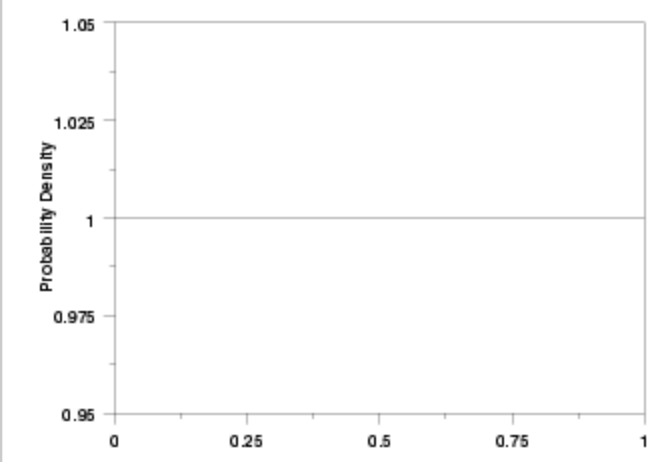 How is Time Distributed in a Lecture?
Traditional Lecture
Video-based Lecture
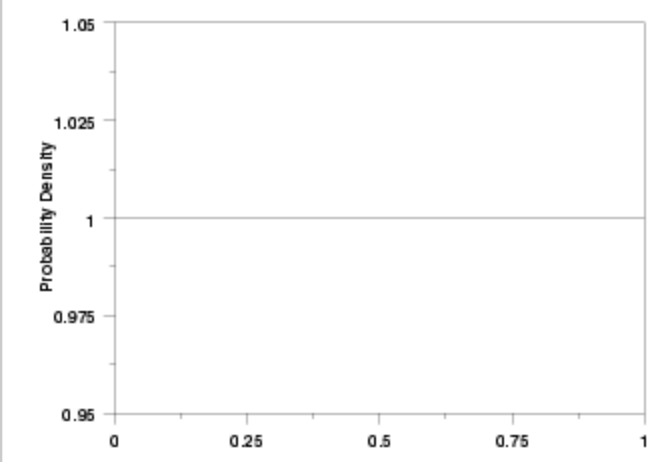 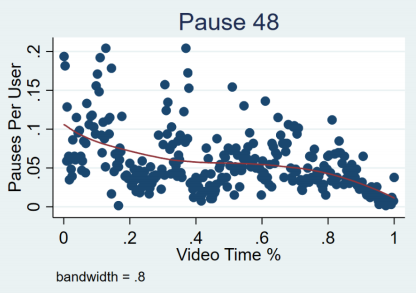 Facebook Uses this Engagement Graph as a type of Recommendation Engine
Graph identifies the most viewed/most engaging  portion of a conversation
Education Applications: 
Identify engaging content
Identify areas where students are confused 
Task: Can we build this plot before students actually view a new video?
Prior Work
Guo et al (2015) Noticed that individual areas of focus tends to heap on slide/visual transitions
Leskovec (2014) Tried to model video interaction patterns as context free grammars 
What people haven’t done is look at the actual words being spoken:
Why? Transcription costs were exorbitant and were unavailable during the rise and fall of MOOC mania
ADA Lawsuits to Rescue
Research Questions
Can we predict clickstream interactions as a function of video transcripts?  (Pause,Play, Seeks to/from)
Which behaviors can be predicted?
Which features of a transcript are predictive?

Data: 
-A  Course in Statistical Learning 77 Videos  (60/20/20) split
-14,000 Utterances 
-More than 5000 students completed the course
Transcripts Are Very Salient
Feature Generation
Bag of words
LIWC (Pennebaker et al 2015)
Reading Level/Lexical Density 
Cosine Similarity between lecture and quizzes
Model
Train  a variety of shallow and deep methods using transcripts features 
Loss Function Root-mean squared  (RMSE)
Null model is a simple average
Transcripts: Can Improve Prediction of Seek Behavior
Glossary Like Terms are Most Predictive
Next Steps
Expand this approach
Cross-course training model
Subset this type of analysis by learner engagement  type
Try and model more complex learner behaviors
More Complex Architecture
More training data
Thank You
David Lang
David.Nathan.Lang@Stanford.edu
The research reported here was supported in part by the Institute of Education Sciences, U.S. Department of Education, through Grant (#R305B140009). We also acknowledge Stanford University and the Center for Advanced Research in Online Learning (CAROL).